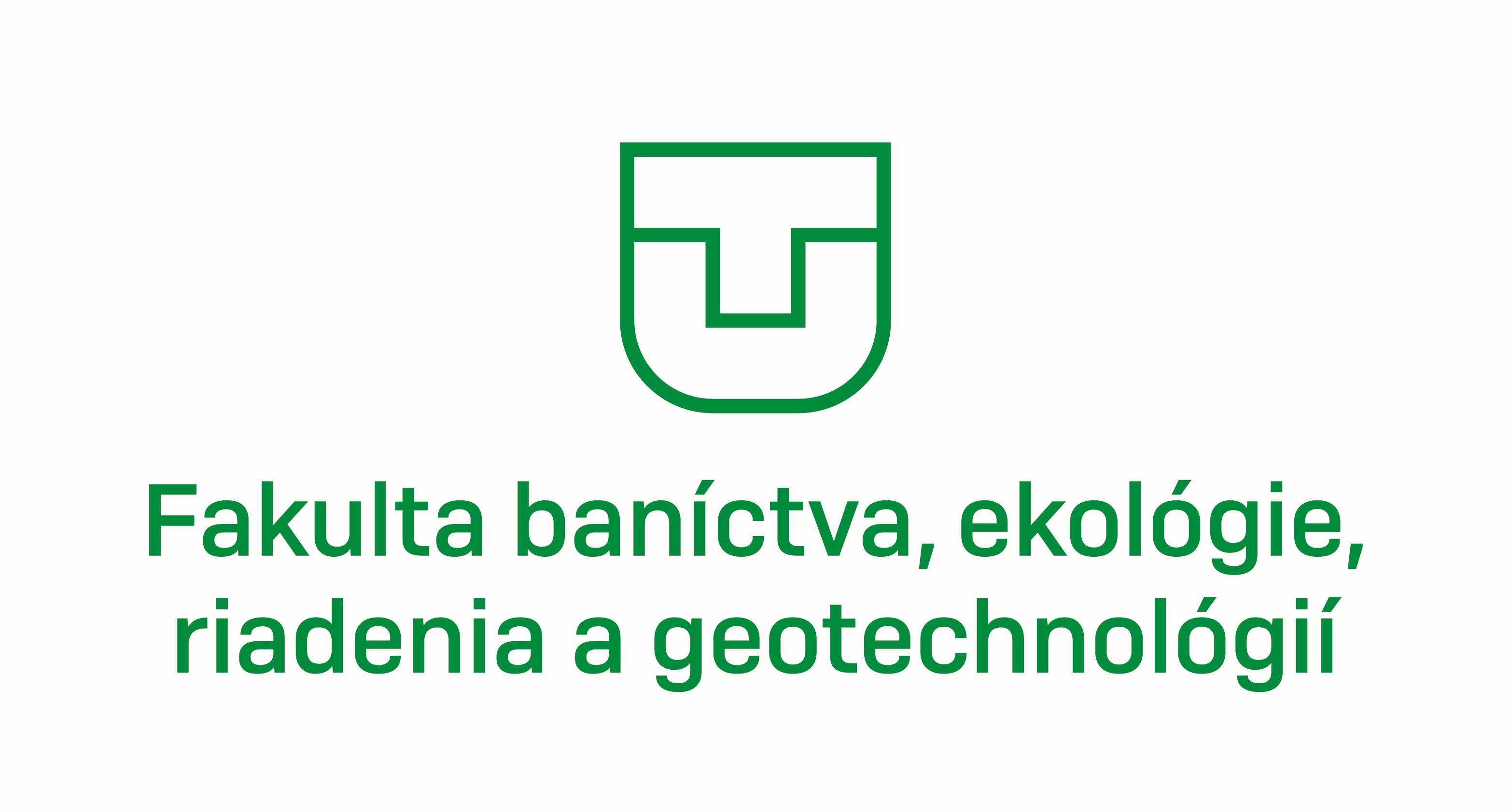 Názov BP

Obhajoba bakalárskej práce

09.05.2022				                   Meno a priezvisko
Študijný program: 
Vedúci BP:
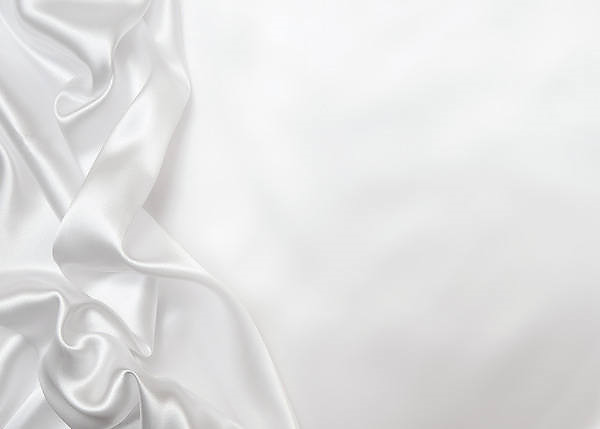 1
OBSAH
Cieľ bakalárskej práce
...
3. Prínosy práce
4. Záver
2
1. CIEĽ BAKALÁRSKEJ PRÁCE
Návrh
3
1. ĎALŠIE KAPITOLY
Návrh
4
1. ĎALŠIE KAPITOLY
Návrh
5
PRÍNOSY BAKALÁRSKEJ PRÁCE
Prínos
ZÁVER
xxxxx
7
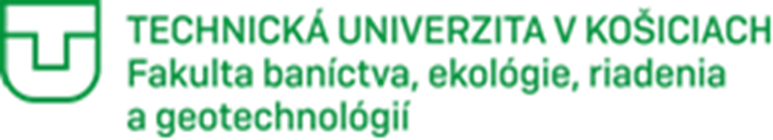 Ďakujem za pozornosť!
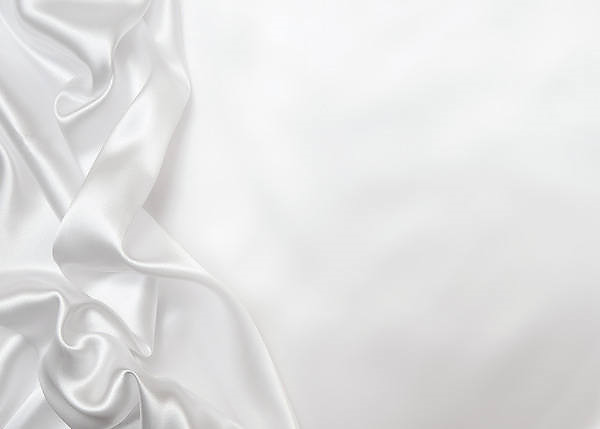 8
OTÁZKY VEDÚCEHO BP
1. Znenie otázky a odpoveď
9
OTÁZKY OPONENTA BP
1. Znenie otázky a odpoveď
10